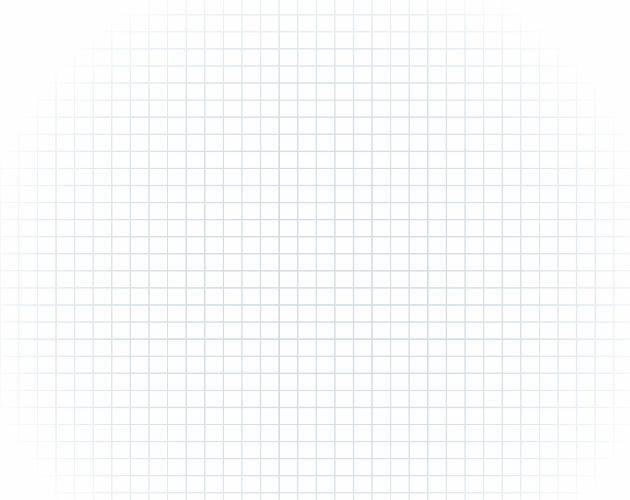 Вычисление площадей плоских фигур с помощью определённого интеграла
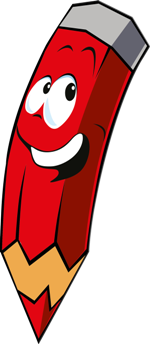 Алгебра и начала 
математического анализ, 
11 класс
Криволинейная трапеция
y
В декартовой прямоугольной системе координат XOY фигура, ограниченная осью OX (у=0), прямыми x=a, x=b (a<b)  и графиком непрерывной неотрицательной на отрезке [a;b] функции y=f(x), называется криволинейной трапецией.
D
C
A
B
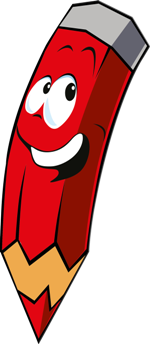 a
x
0
b
y = 0
ABCD – криволинейная
трапеция
x = b
x = a
Геометрический смыслопределенного интеграла
Определенный интеграл равен площади криволинейной трапеции, образованной линиями: сверху ограниченной кривой у = f(x), и прямыми  у = 0;  х = а;  х = b.
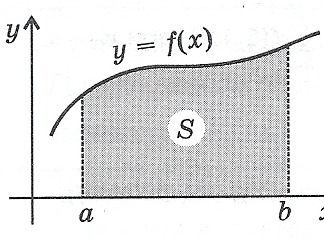 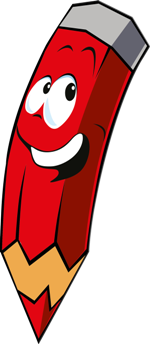 1. Вычисление площадей фигур
Пусть на отрезке [a; b] функция f(x) принимает неотрицательные значения. Тогда график функции 
y = f(x) расположен над осью Ох.
Площадь такой фигуры вычисляется по формуле:
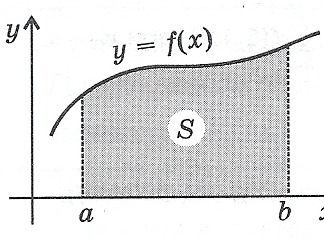 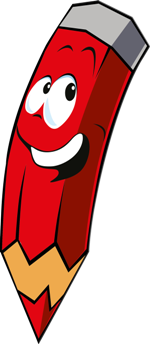 2. Вычисление площадей фигур
Если функция отрицательна на отрезке [a;b], то площадь фигуры можно найти по формулам:
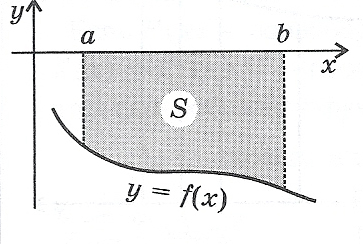 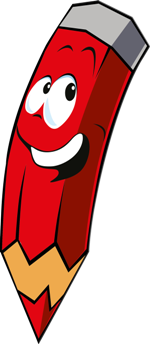 3. Вычисление площадей фигур
Пусть на отрезке [a; b] функция f(x) принимает как положительные, так и отрицательные значения. Тогда отрезок [a; b] нужно разбить на такие части, в каждой из которых функция не изменяет знак, затем по приведенным выше формулам вычислить соответствующие этим частям площади и найденные площади сложить.
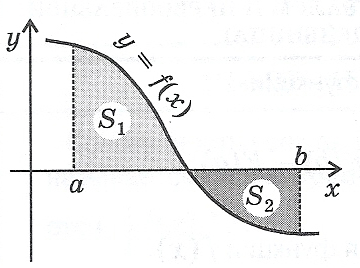 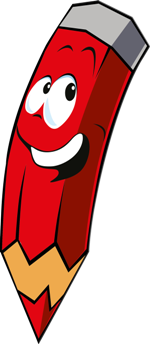 с
4. Вычисление площадей фигур
Площадь фигуры, ограниченной графиками непрерывных функций y=f(x) и y=g(x) таких, что для любого x из [a;b], где a и b – абсциссы точек пересечения графиков функций:
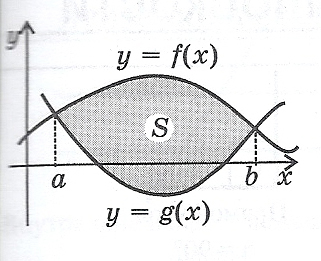 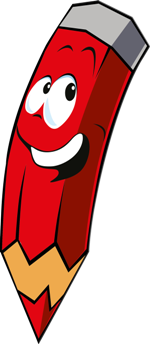 5. Вычисление площадей фигур
Фигура, ограниченная сверху двумя графиками непрерывных функций y=f(x) и y=g(x), снизу осью х и по бокам отрезком [a;b].
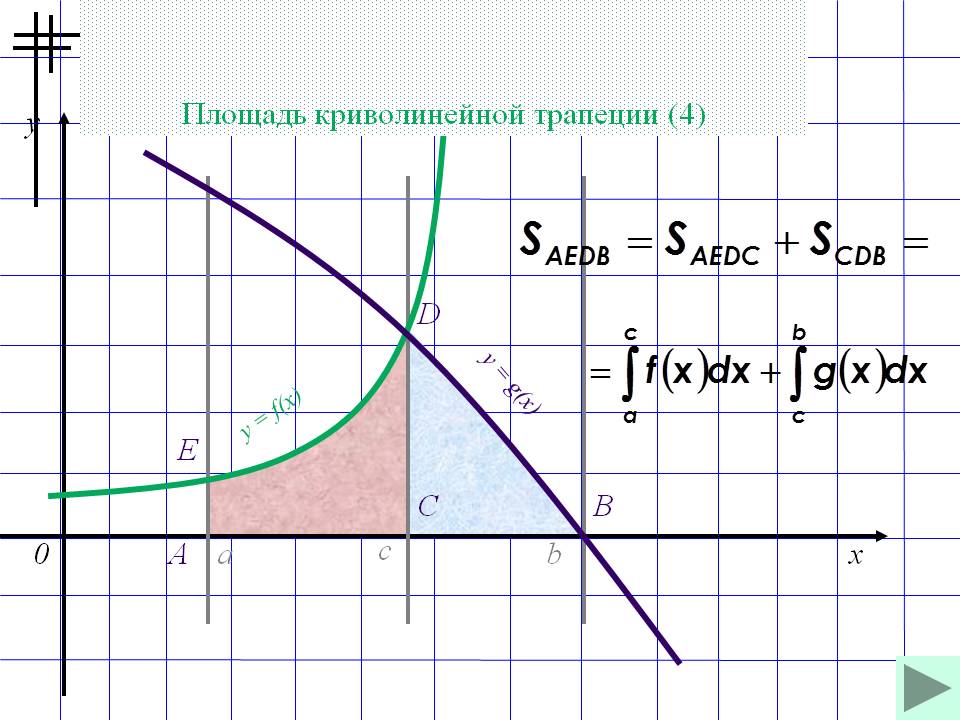 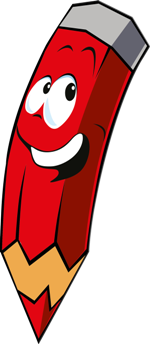 с
Пример 1.
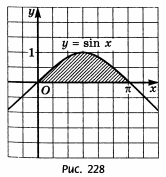 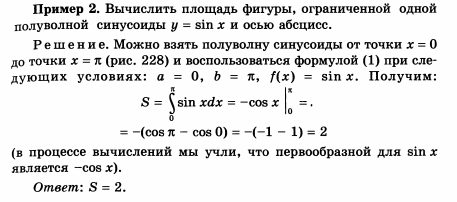 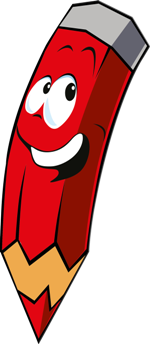 Пример 2.
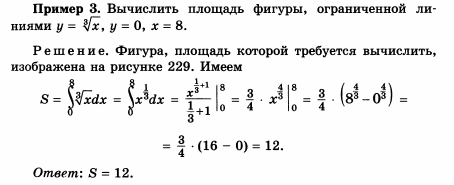 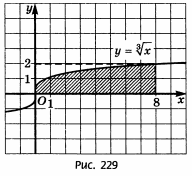 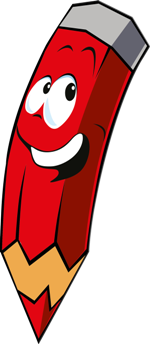 Пример 3.
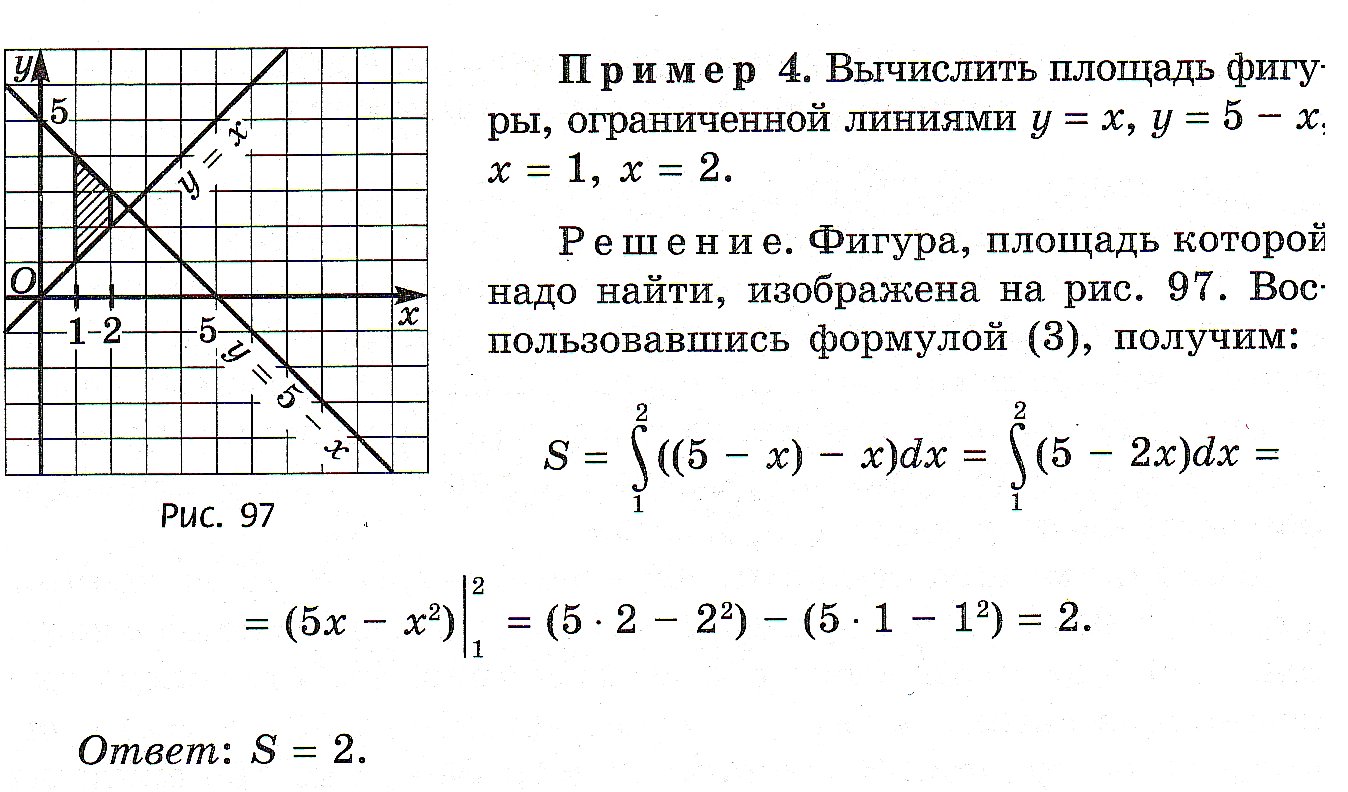 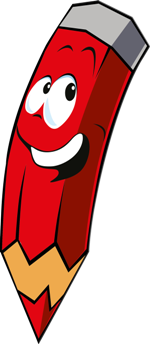 Пример 4.
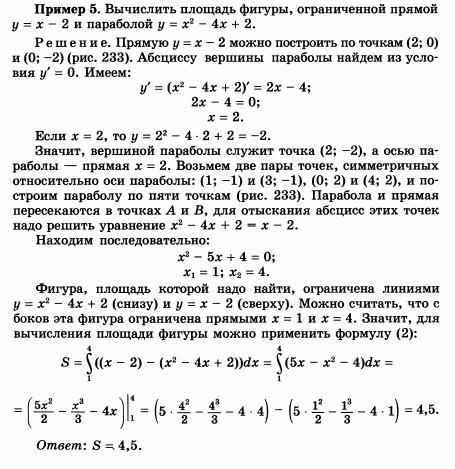 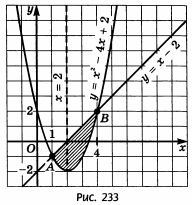 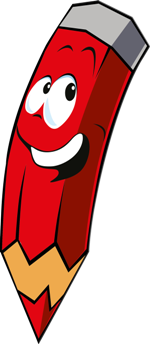 Решение: Так как нет формулы для вычисления данного интеграла, то постоим график подинтегральной функции.
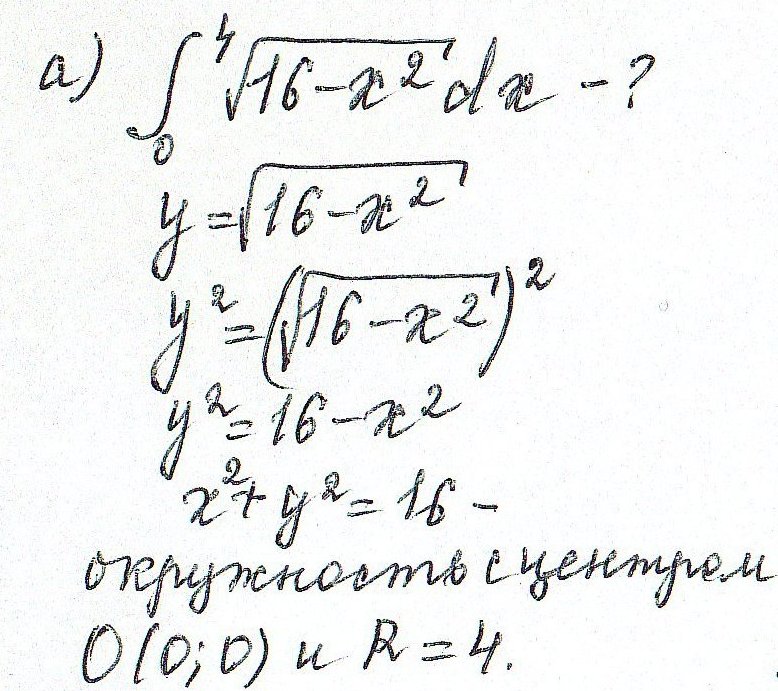 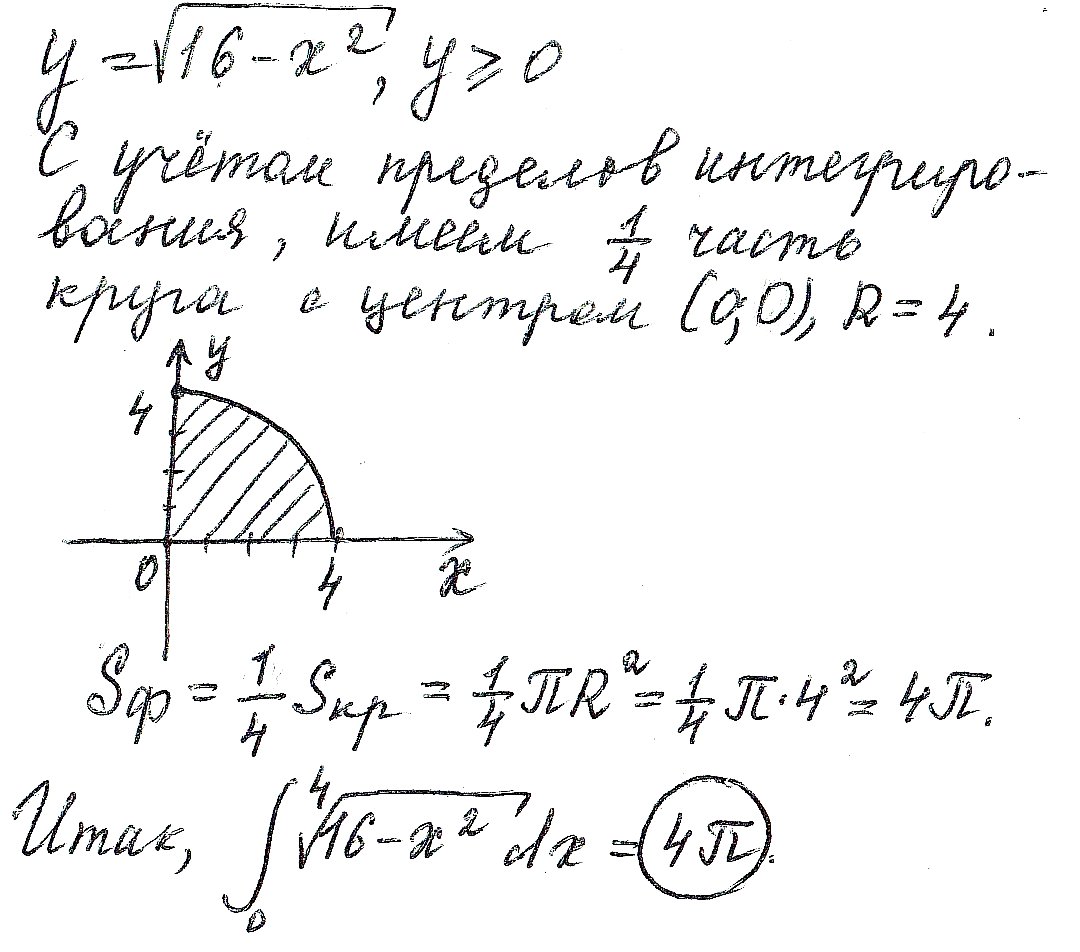 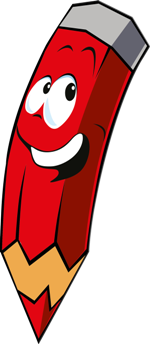 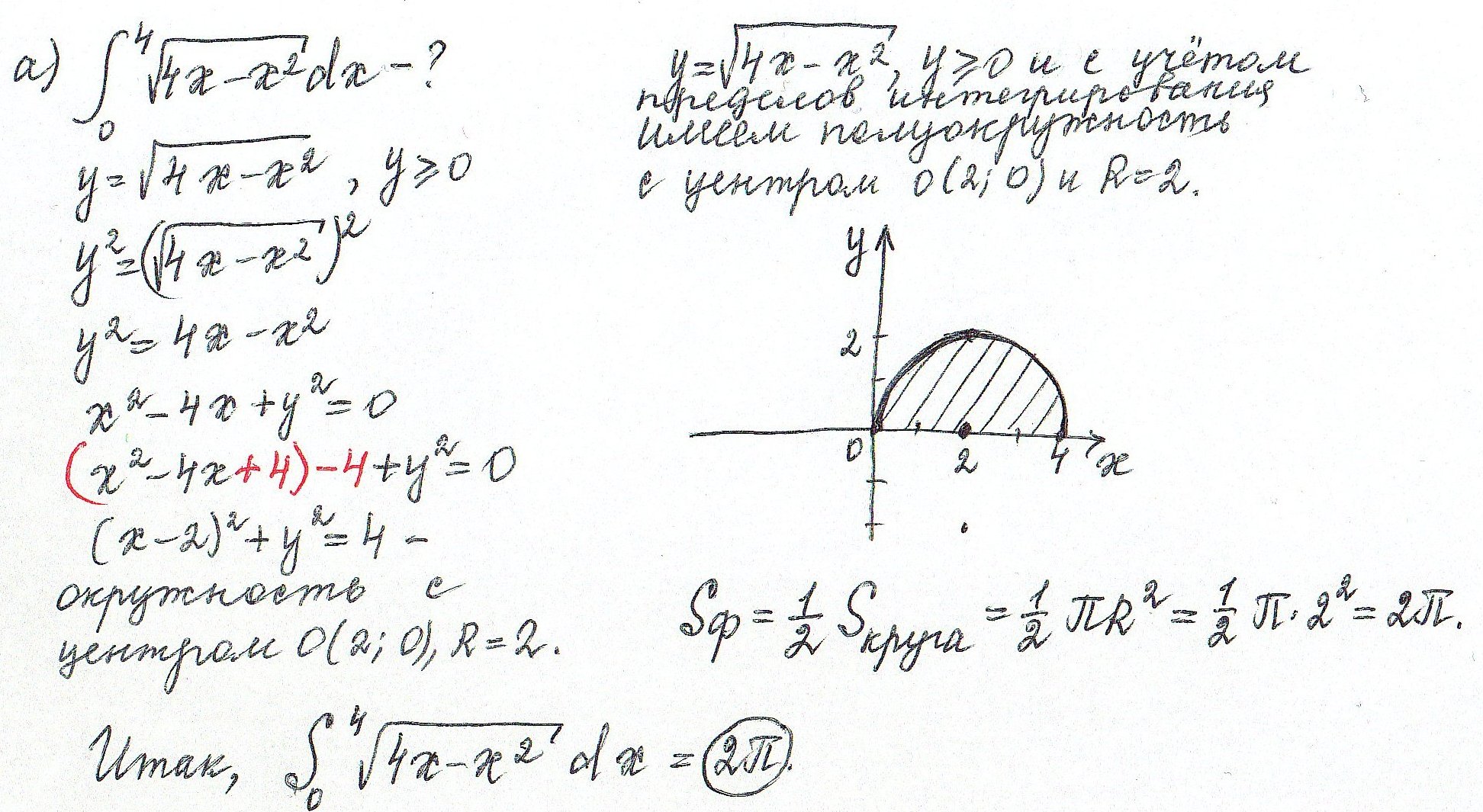 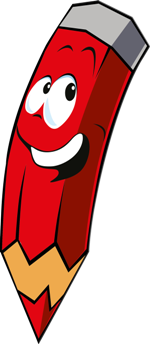 Вычисление объёмов телс помощью определенного интеграла
Объём тела, полученного в результате вращения вокруг оси x криволинейной трапеции, ограниченной графиком непрерывной и неотрицательной функции y=f(x) на отрезке [a;b]:
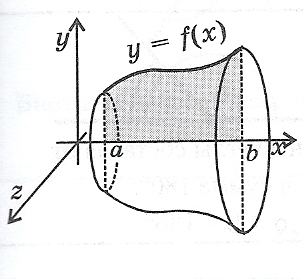 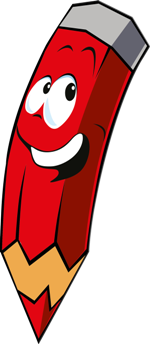